Взаимодействие  ДОУ 
с родителями  воспитанников
в рамках ФГОС
Подготовила Чернова А.Б. для Городского методического объединения педагогов старших групп
ЦЕЛЬ
осознать проблемы современной семьи, воспитывающей ребенка-дошкольника;  познакомиться с новыми подходами к взаимодействию  детского сада и семьи, развивающими новое качество отношений воспитывающих взрослых и детей; обнаружить ресурсы преодоления барьеров общения с родителями воспитанников.
Главный смысл и цель  семейной  жизни – воспитание детей
В.А.Сухомлинский
Проблемное поле взаимодействия детского сада и современной семьи
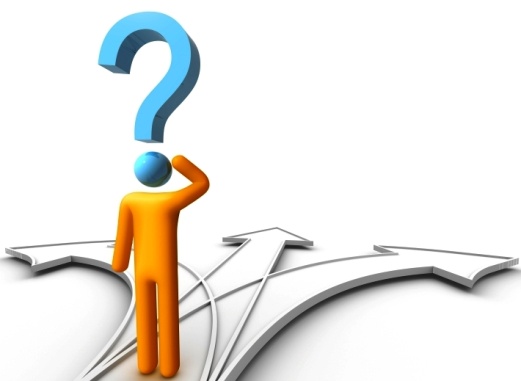 Как проявляются проблемы?
Говорят, обращаются, но не слышат, друг друга, не откликаются….
Требуют ответственности от другого, но желают снять ответственность с себя….
Критика превалирует, напряжение нарастает! Неизбежны жалобы и конфликты.
Педагоги осуждают, обвиняют, критикуют родителей …
Родители  осуждают, обвиняют критикуют педагогов
Страдают все, но прежде всего ДЕТИ
Противоречие между новым и старым, желаемым и действительным
Противоречие между новым и старым, желаемым и действительным
Проблемное поле взаимодействия детского сада и современной семьи
В сфере дошкольного образования возникла ситуация, когда работа с семьей не стала давать прежних положительных результатов, поскольку прежние способы работы морально устарели и не стали действовать в новых условиях информационного общества.
Причины
на уровне региона: отношение власти к системе дошкольного образования, низкое качество подготовки специалистов для дошкольного образования в сфере  взаимодействия с семьей  (в системе СПО и ВПО)

на уровне детского сада: слабый приток молодых кадров, ориентированных на новый контекст социально-педагогического взаимодействия,  сохранение опытными педагогами традиционной модели работы с семьей, трудность в осознании и преодолении стереотипов мышления;  

на уровне семьи : межличностные и личностные проблемы:  развод (70% приходится на семью с ребенком дошкольного    возраста), проблемы с работой, с жильем.
Закон «Об образовании в РФ»
Статья 44. Права, обязанности и ответственность в сфере образования родителей (законных представителей) несовершеннолетних обучающихся

1. Родители (законные представители) несовершеннолетних обучающихся имеют преимущественное право на обучение и воспитание детей перед всеми другими лицами. Они обязаны заложить основы физического, нравственного и интеллектуального развития личности ребенка.
Закон «Об образовании в РФ»
2. Органы государственной власти и органы местного самоуправления, образовательные организации оказывают помощь родителям (законным представителям) несовершеннолетних обучающихся в воспитании детей, охране и укреплении их физического и психического здоровья, развитии индивидуальных способностей и необходимой коррекции нарушений их развития.
Закон «Об образовании в РФ»
3. Родители (законные представители) несовершеннолетних обучающихся имеют право:
3) знакомиться с уставом организации, лицензией на осуществление образовательной деятельности, с учебно-программной документацией и другими документами, регламентирующими организацию и осуществление образовательной деятельности;
4) знакомиться с содержанием образования, используемыми методами обучения и воспитания …
7) принимать участие в управлении организацией, осуществляющей образовательную деятельность, в форме, определяемой уставом этой организации …
ФГОС дошкольного образования
В соответствии с новыми требованиями роль родителей в реализации ФГОС ДО возрастает как на уровне каждой ДОО, так и на уровне муниципальной системы дошкольного образования в целом. Задачи, стоящие сегодня перед системой образования, повышают ответственность родителей за результативность учебно-воспитательного процесса в каждой ДОО, так как именно родительская общественность непосредственно заинтересована в повышении качества образования и развития своих детей. (ФГОС ДО ч. I п. 1.6 п. п. 9)

2. Характерной тенденцией современного периода в развитии отечественного образования является стремление образовательных учреждений к открытости, которая предполагает и участие общества в жизни ДОО. (ФГОС ДО ч. III п. 3.1 п. п. 5, 6)
ФГОС дошкольного образования
В центре стандарта - требования к условиям, в том числе психолого-педагогическим. Среди которых – сотрудничество с семьей.
Стандарт утверждает личностно-развивающий и гуманистический характер взаимодействия взрослых (родителей (законных представителей), педагогических и иных работников Организации) и детей.
Среди основных принципов: 
«3) содействие и сотрудничество детей и взрослых, признание ребенка полноценным участником (субъектом) образовательных отношений;
4) поддержка инициативы детей в различных видах деятельности;
5) сотрудничество Организации с семьей;
6) приобщение детей к социокультурным нормам, традициям семьи, общества и государства…»  (17 октября 2013 г. N 1155) г.
ФГОС дошкольного образования
Образовательная программа ДО 
В содержательном разделе Программы должны быть представлены особенности взаимодействия педагогического коллектива с семьями воспитанников.
ФГОС ВПО по направлению подготовки «Педагогическое образование»
Выпускник (бакалавриата) должен обладать следующими профессиональными компетенциями в области педагогической деятельности - «готов включаться во взаимодействие с родителями, коллегами, социальными партнерами, заинтересованными в обеспечении качества учебно-воспитательного процесса»  
(От 22.12.2009)
Современные подходы к развитию взаимодействия детского сада и семьи, педагогов и родителей
Наиболее распространенными в практике взаимодействия детского сада и семьи являются:

ФОРМАЛЬНО-АДМИНИСТРАТИВНЫЙ ПОДХОД

РАЗРЕШИТЕЛЬНО-РАЗДЕЛИТЕЛЬНЫЙ ПОДХОД

ПРОСВЕЩЕНЧЕСКИЙ ПОДХОД 

ПАРТНЕРСКИЙ ПОДХОД
Современные подходы к развитию взаимодействия детского сада и семьи, педагогов и родителей
ФОРМАЛЬНО-АДМИНИСТРАТИВНЫЙ ПОДХОД: 
педагоги и руководство детского сада не заинтересованы в привлечении родителей к сотрудничеству, общение происходит в основном в рамках родительских собраний, приглашений на консультации , беседы. 

РАЗРЕШИТЕЛЬНО-РАЗДЕЛИТЕЛЬНЫЙ ПОДХОД:
наблюдается ограничивающее взаимодействие детского сада и семьи, может наблюдаться частичное допущение семьи к участию в делах детского сада.
Современные подходы к развитию взаимодействия детского сада и семьи, педагогов и родителей
ПРОСВЕЩЕНЧЕСКИЙ ПОДХОД: 
предполагает разнообразные формы организации просветительской работы с родителями. Эти формы ориентированы на передачу родителями педагогических и психологических знаний и практических методик организации совместной деятельности с детьми. При этом подходе родительские собрания проводятся более разнообразно.  

ПАРТНЕРСКИЙ ПОДХОД:
более сложный многообразный способ организации совместной деятельности родителей и педагогов но и наиболее продуктивный. Создает условия для полноценного сотрудничества детского сада и семьи, педагогов, детей и родителей.
ФГОС стимулируют сделать этот выбор в сторону новой модели развития отношений между детским садом и семьей – открытой модели партнерского, конструктивного взаимодействия. 
Проблема выбора не проста! 
Одни подходы привычны, ясны, другие требуют усилий, обновления своего педагогического мышления. 

Однако важно осознать, что формально-административный и разрешительно-разделительный подходы – 
суть авторитарной педагогики!
Сотрудничество – это общение «на равных», где никому не принадлежит привилегия указывать, контролировать, оценивать. 

Взаимодействие - предоставляет собой способ организации совместной деятельности, которая осуществляется с помощью общения.
 
Детский сад и семья должны стремиться к созданию единого пространства развития ребенка.
Задача детского сада по ФГОС «повернуться» лицом к семье, оказать ей педагогическую помощь, привлечь семью на свою сторону в плане единых подходов в воспитании ребёнка
Задачи взаимодействия ДОУ с родителями
Принципы взаимодействия ДОУ с родителями:
Воспитатель – главная фигура непосредственного взаимодействия и всех контактов с детьми и семьями воспитанников.
Сложности во взаимодействии
Трудности привлечения родителей к участию в мероприятиях ДОО, особенно из проблемных семей
Участие одних и тех же семей в организуемых мероприятиях
Группы родителей
Наше правило
Мы готовы воспитывать вместе, но  не вместо Вас!
Формы общения с родителями
Не традиционные формы проведения родительских собраний
Наглядно-тематический родительский уголок
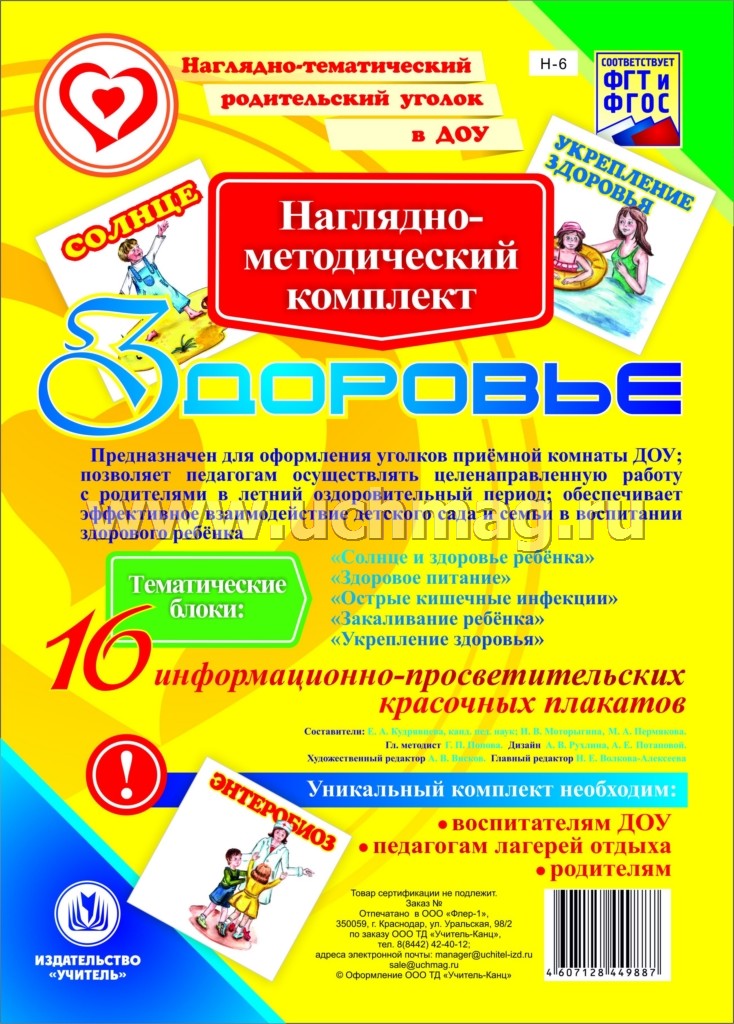 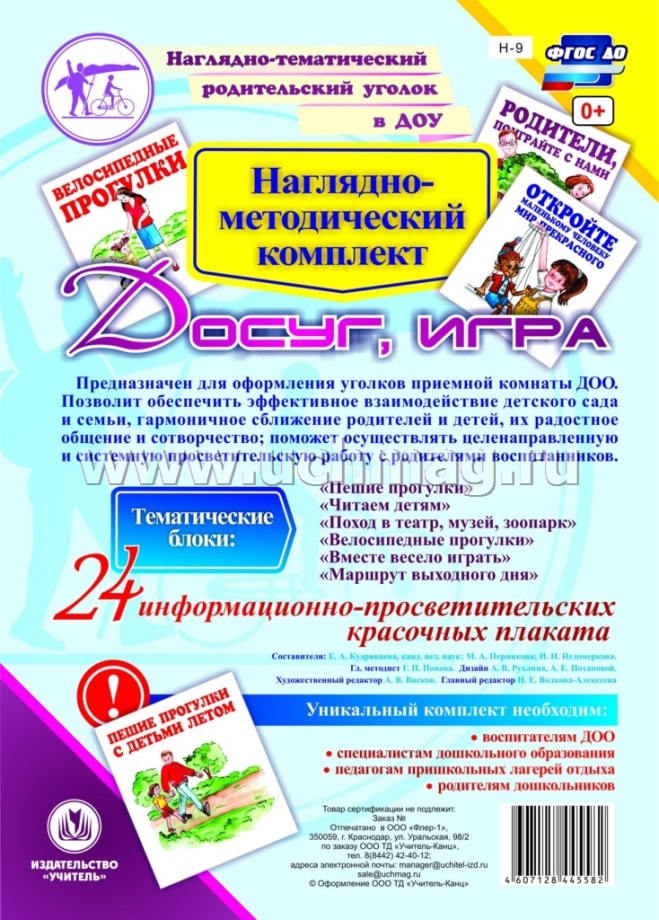 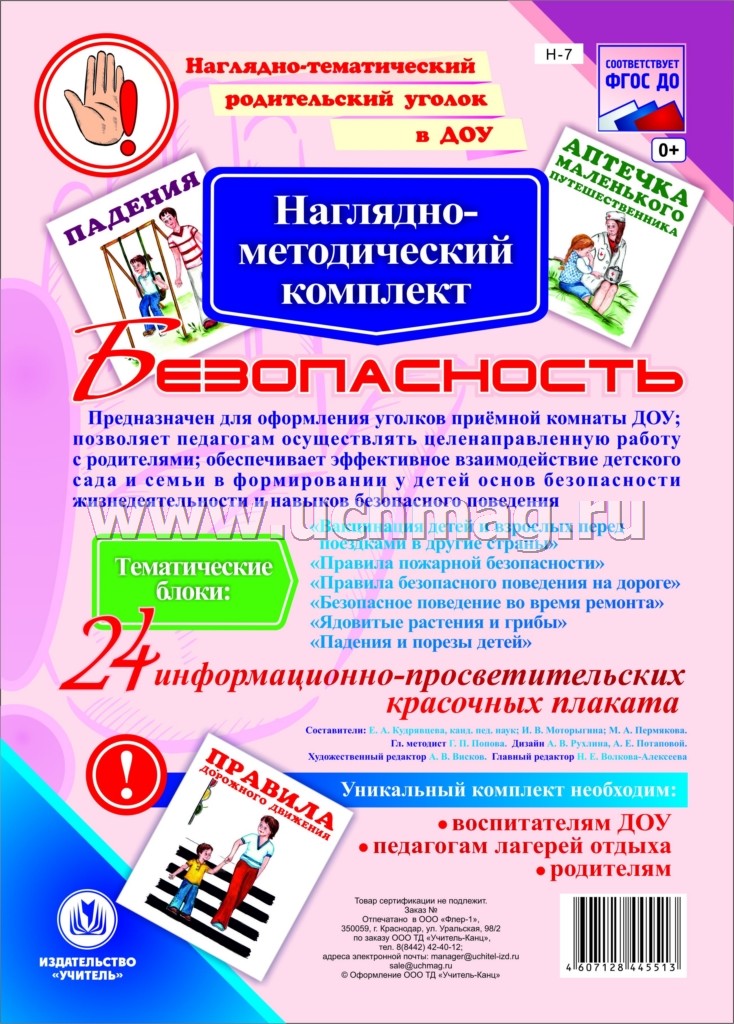 Ширмы с информацией для педагогов и родителей
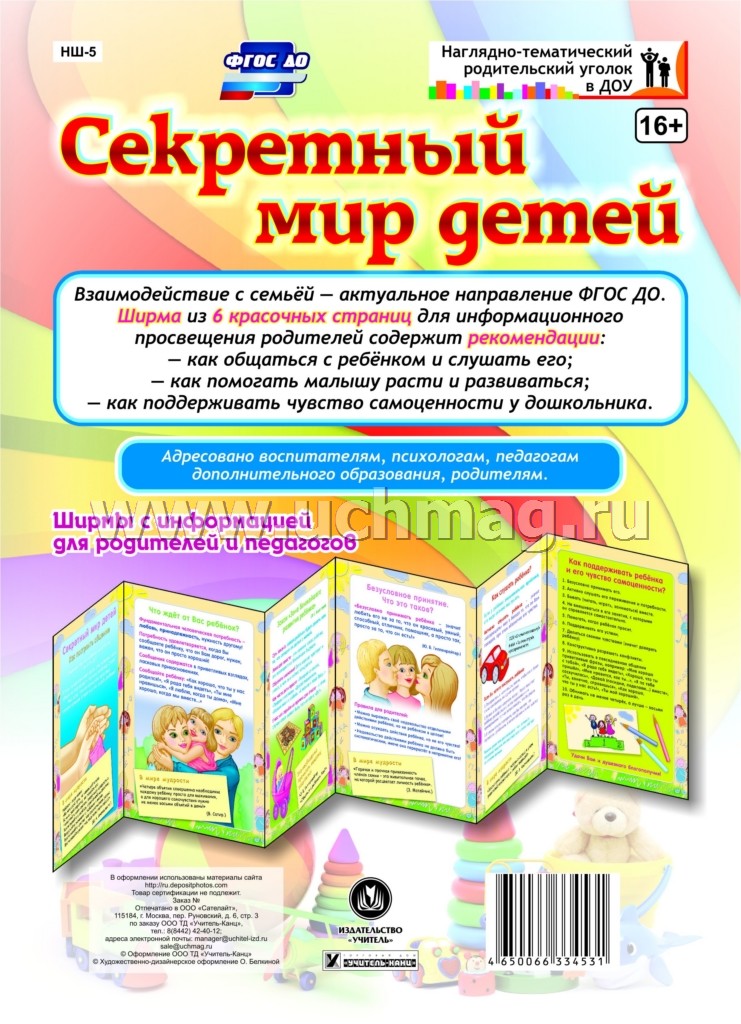 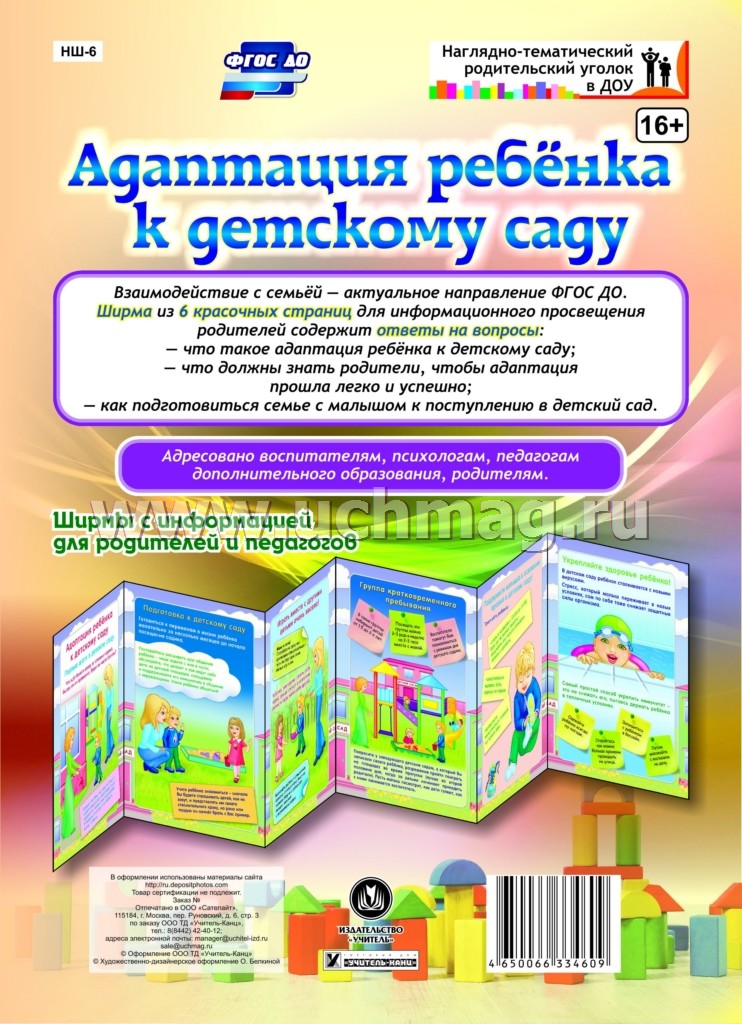 Ширмы с информацией
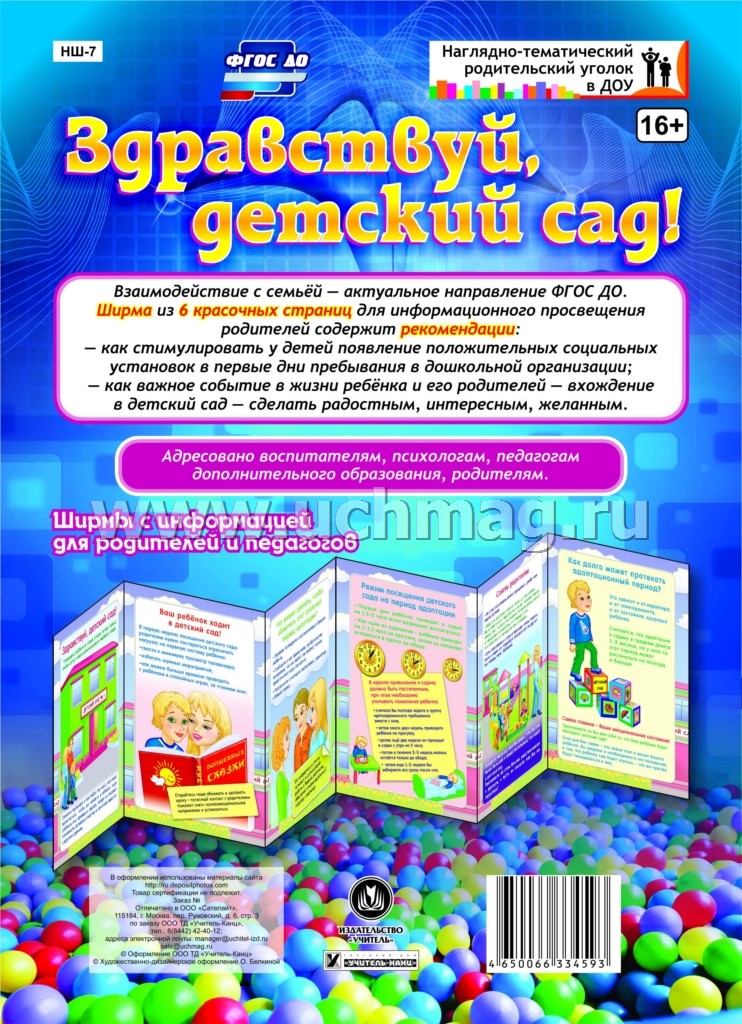 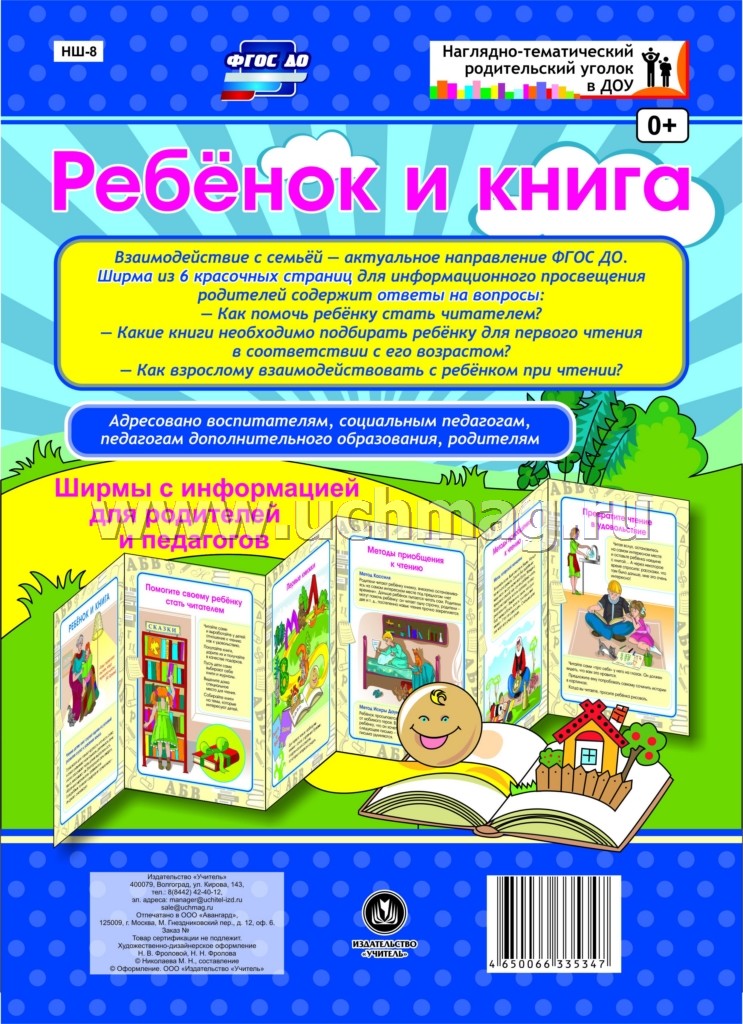 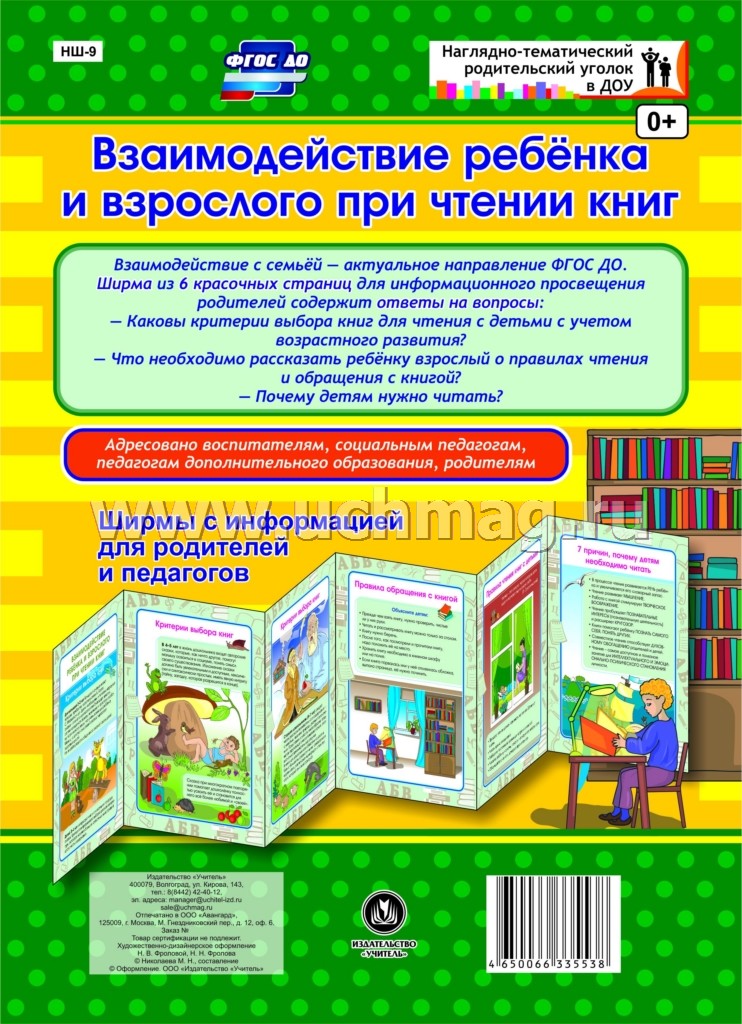 Интернет-сайт
Переписка педагогов и родителей
Критерии эффективности взаимодействия с родителями
Рост посещаемости родителями организуемых совместных мероприятий.
Стремление родителей анализировать собственный опыт и опыт других семей.
Улучшение микроклимата в неблагополучных семьях.
Появление у родителей осознанного отношения к воспитанию детей.
Использование родителями педагогической литературы и желание посещать сайт ДОО и сайты по просвещению родителей.
Согласованность действий педагогов и родителей.
Положительное общественное мнение родителей о работе ДОО.
«Покинут счастьем будет тот, кого ребёнком плохо воспитали. Побег зелёный выпрямить легко.Сухую ветвь один огонь исправит.»                                                                                     
                                                          
 (Саади Ширази)